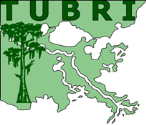 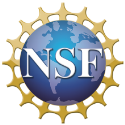 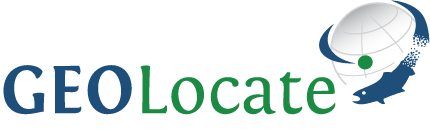 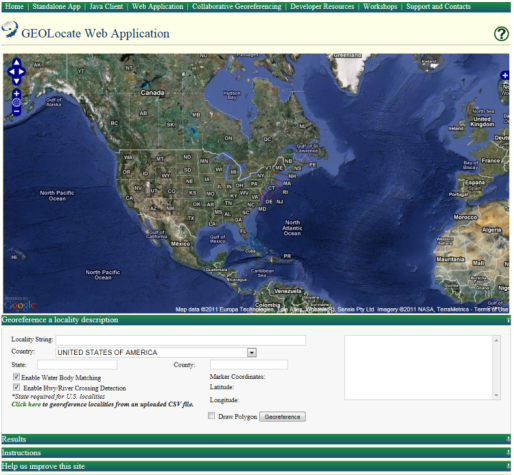 Software & services for georeferencing of natural history collections data
automated georeferencing
verification & correction
multi-lingual
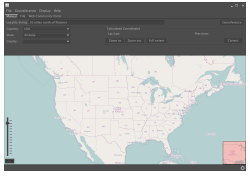 kml export
interoperability
soap & rest api
batch processing
training
geographic visualization
uncertainty determination
google, bing, openstreet, wms
collaborative georeferencing
What is Georeferencing
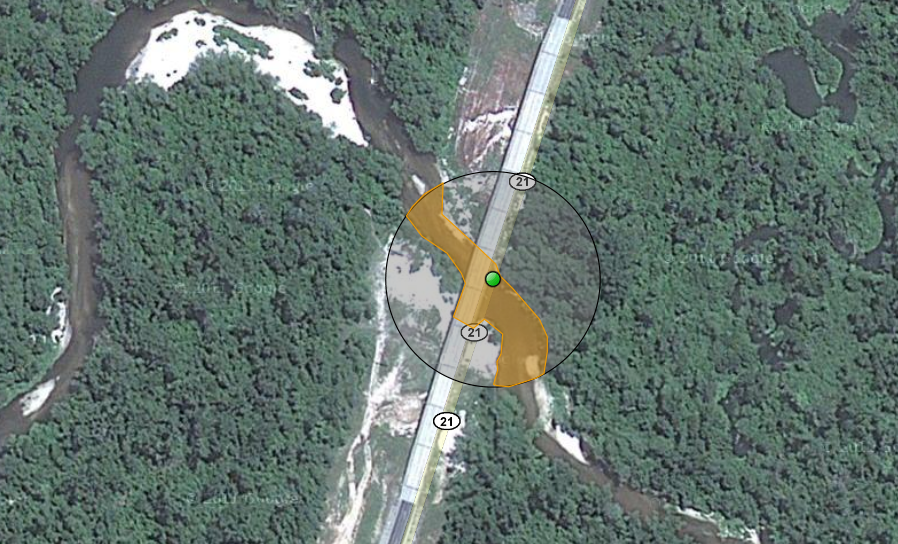 pushepatapa creek, trib. to pearl river, 7.8 miles north of bogalusa at hwy 21; Washington; LA; USA
latitude: 30.88797longitude: -89.83601 uncertainty radius: 48muncertainty polygon: 30.88823,-89.83641, 30.88815,-89.83634, 30.88808,-89.83622…
Typical Workflow
pushepatapa creek, trib. to pearl river, 7.8 miles north of bogalusa at hwy 21; Washington; LA; USA
DataPreparation
AutomatedProcessing
Automated Georeferencing
Verification/adjustment of output coordinates & uncertainties
Human
Participation
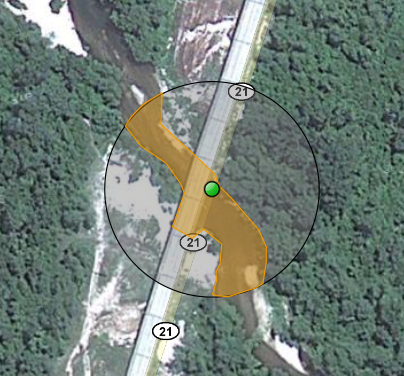 latitude: 30.88797longitude: -89.83601 uncertainty radius: 48muncertainty polygon: 30.88823,-89.83641, 30.88815,-89.83634, 30.88808,-89.83622…
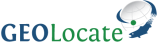 Representation of Uncertainty
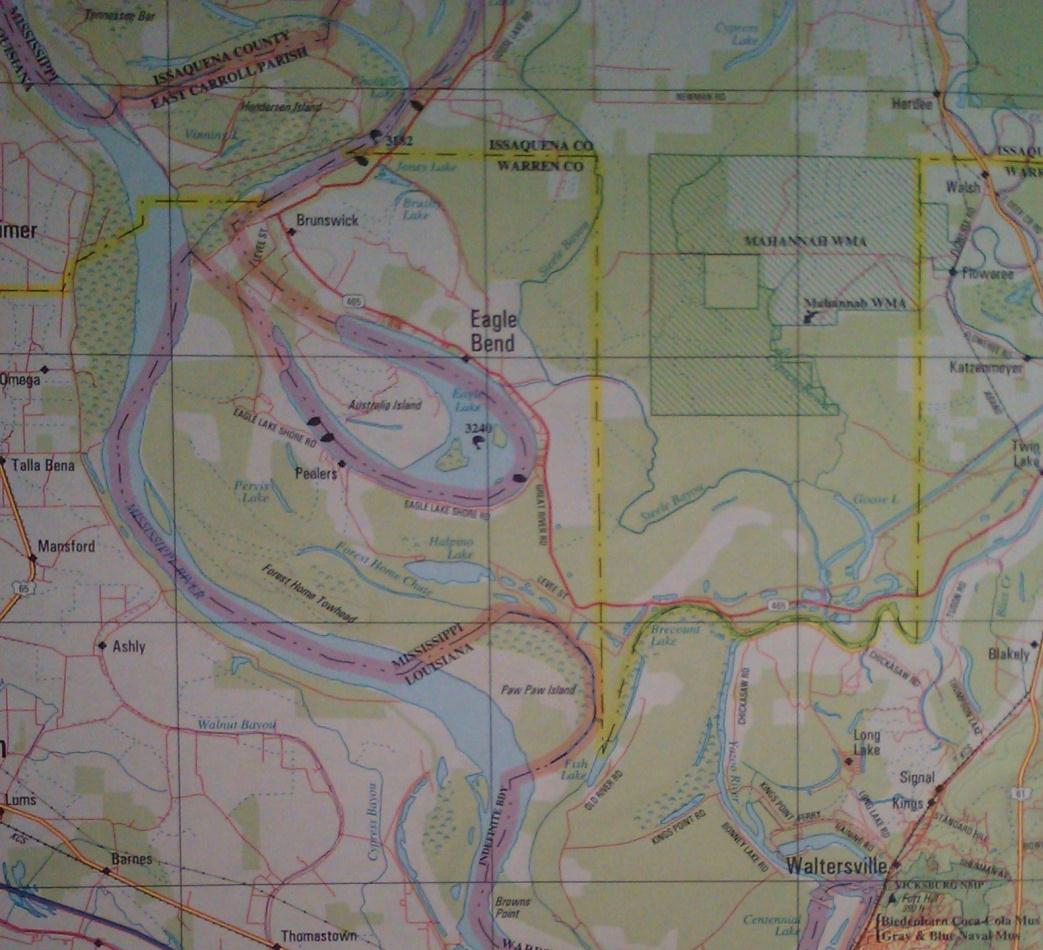 Eagle Lake,Warren County,Mississippi, 
USA
Uncertainty within GEOLocate
Point radius and polygonal uncertainties
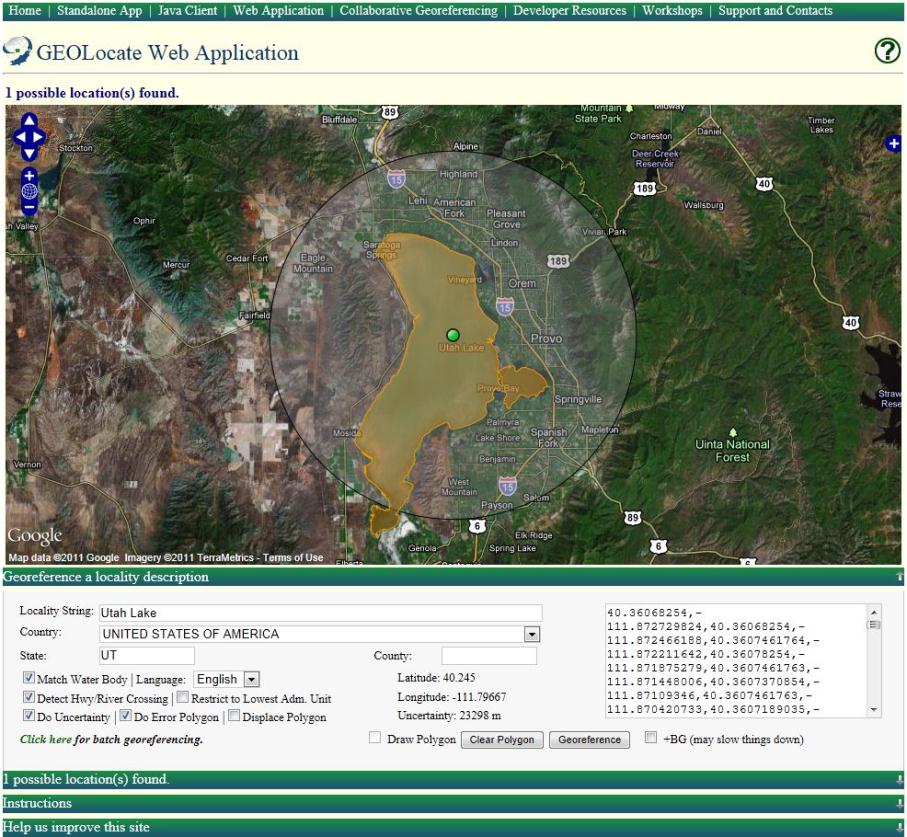 Point radius represented as a distance in meters fromgeoreferenced point
Polygons represented as a comma delimited array of vertices using latitude and longitude
Supports auto-detection and generation of polygons (web app only, in development for desktop app)
Choices: Web vs. Desktop?
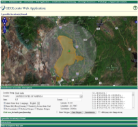 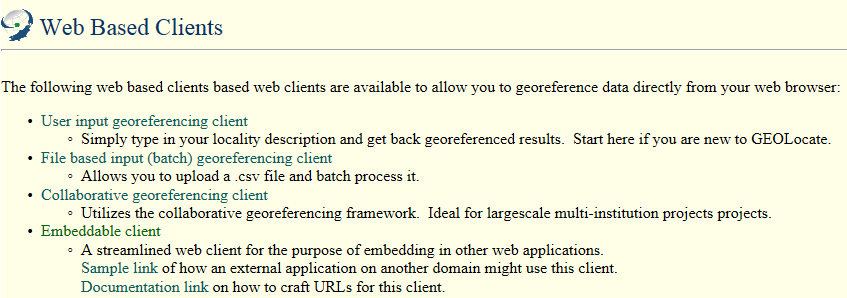 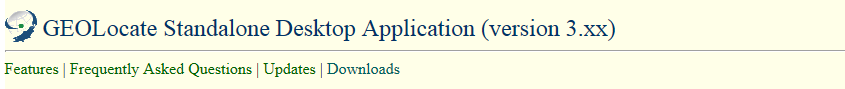 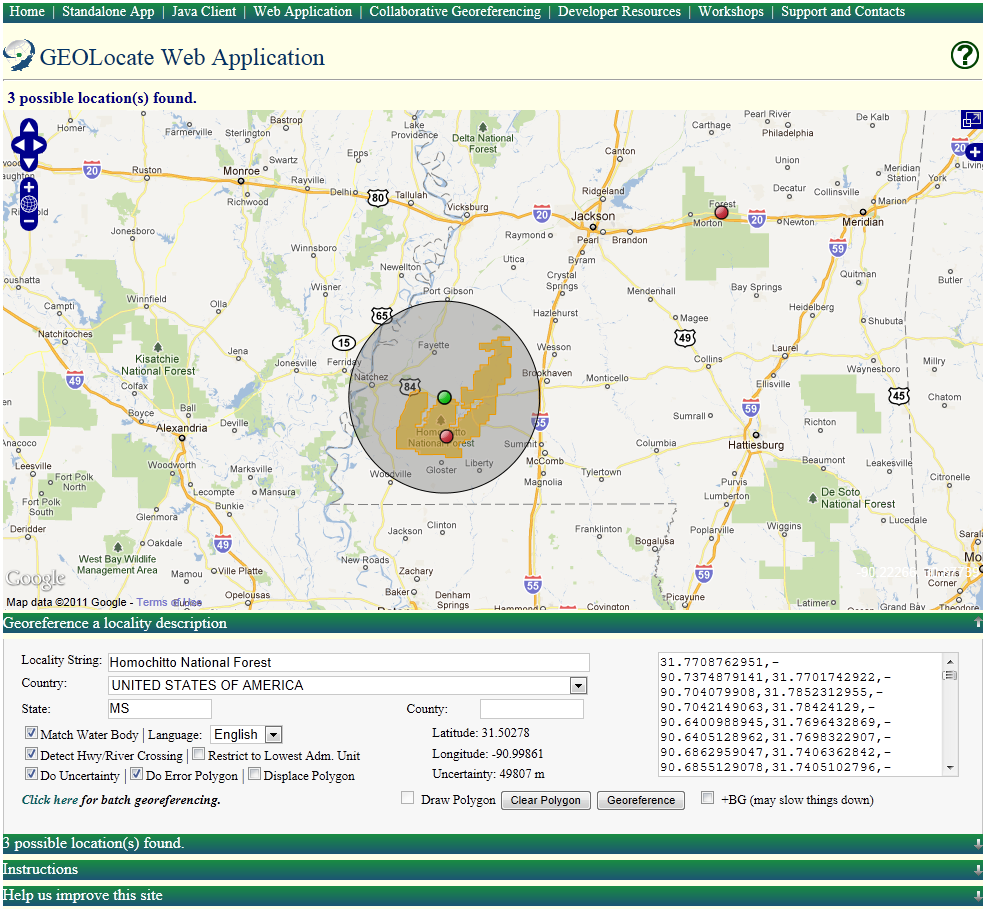 Web Client Walkthrough
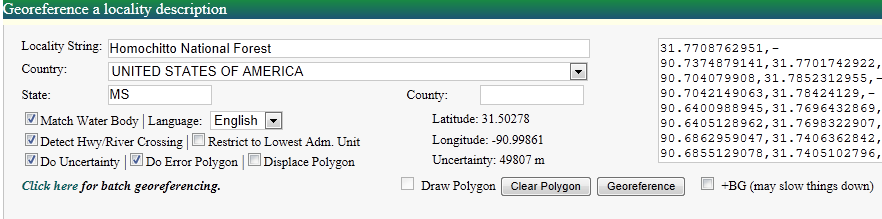 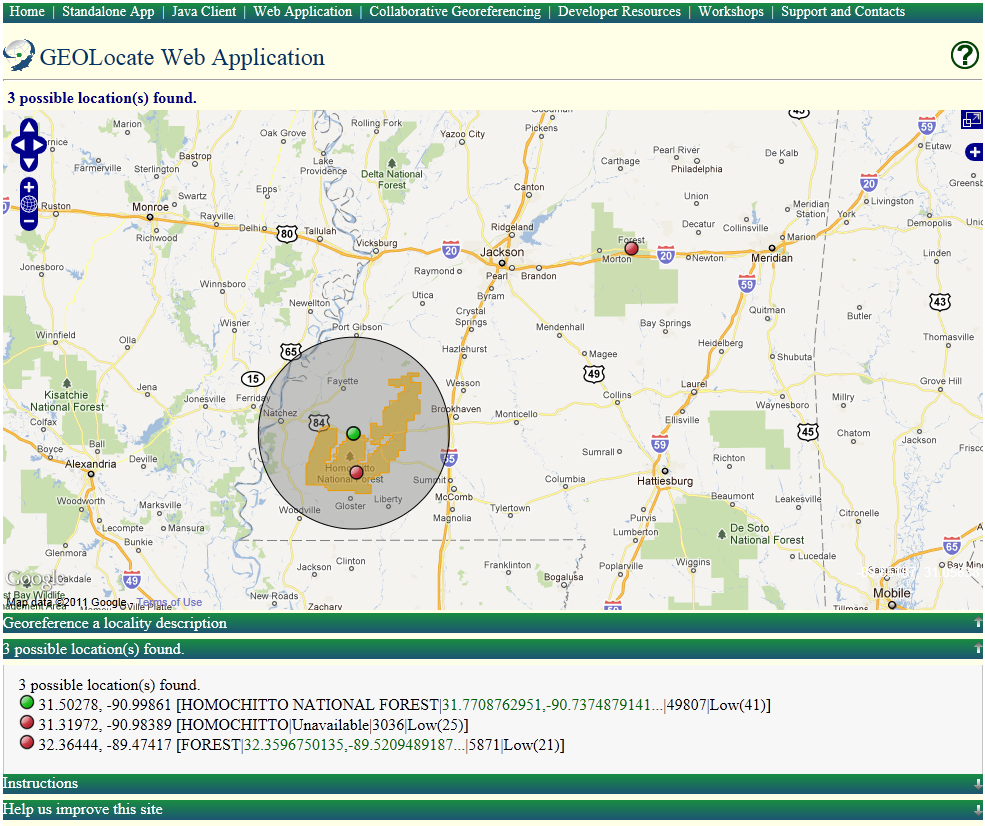 Homochitto National Forest; MS; USA
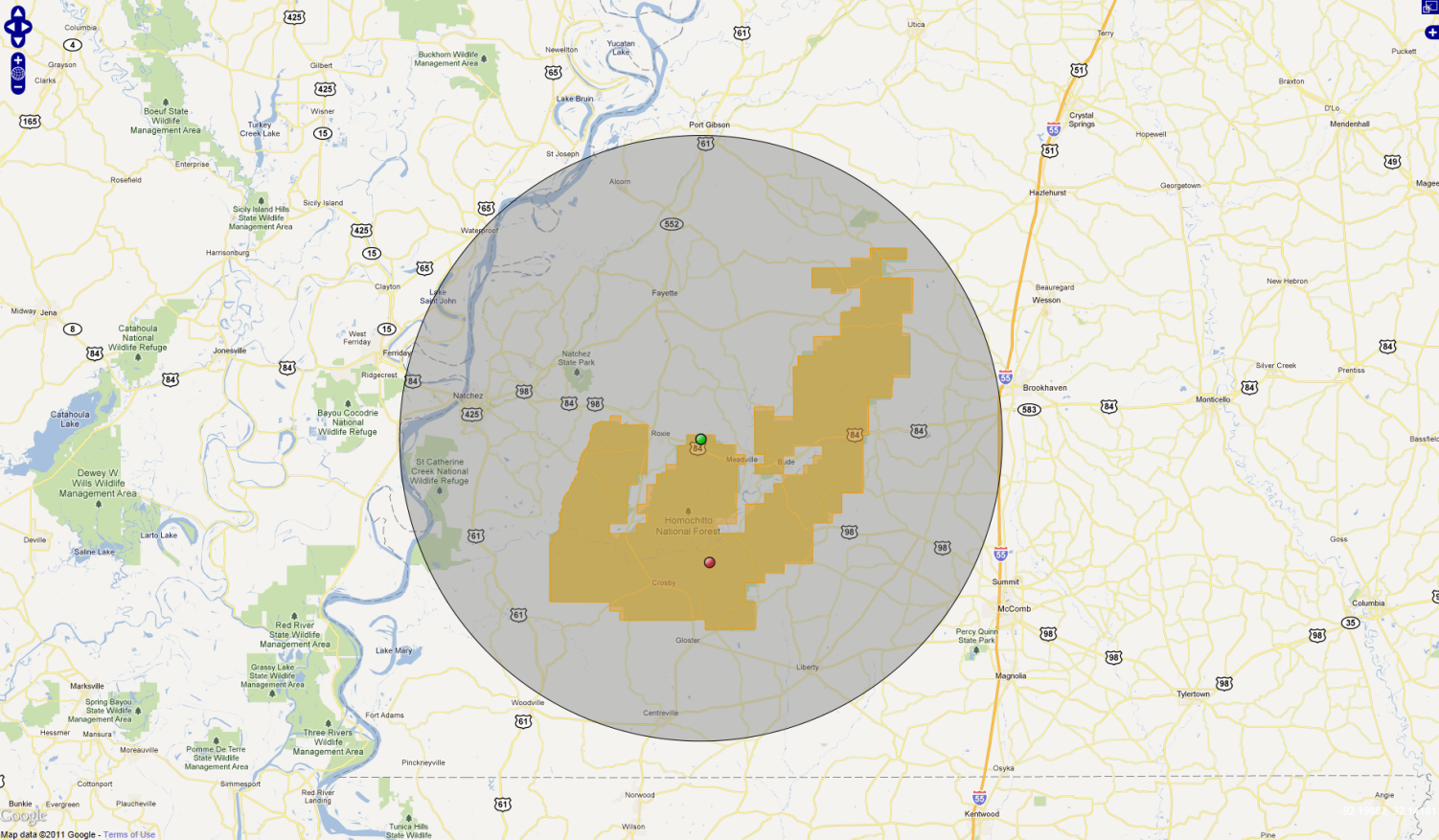 Homochitto National Forest; MS; USA
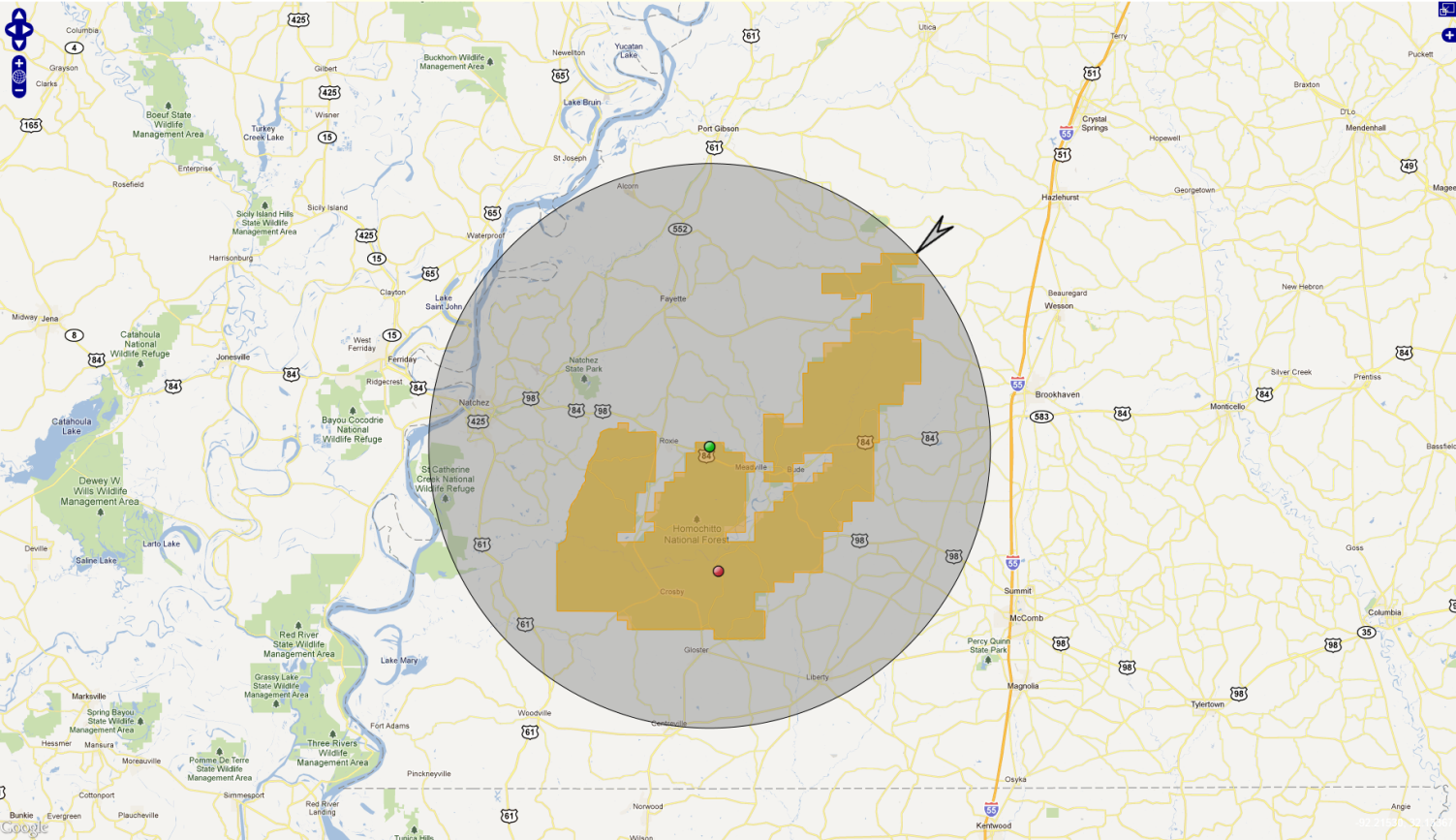 Homochitto National Forest; MS; USA
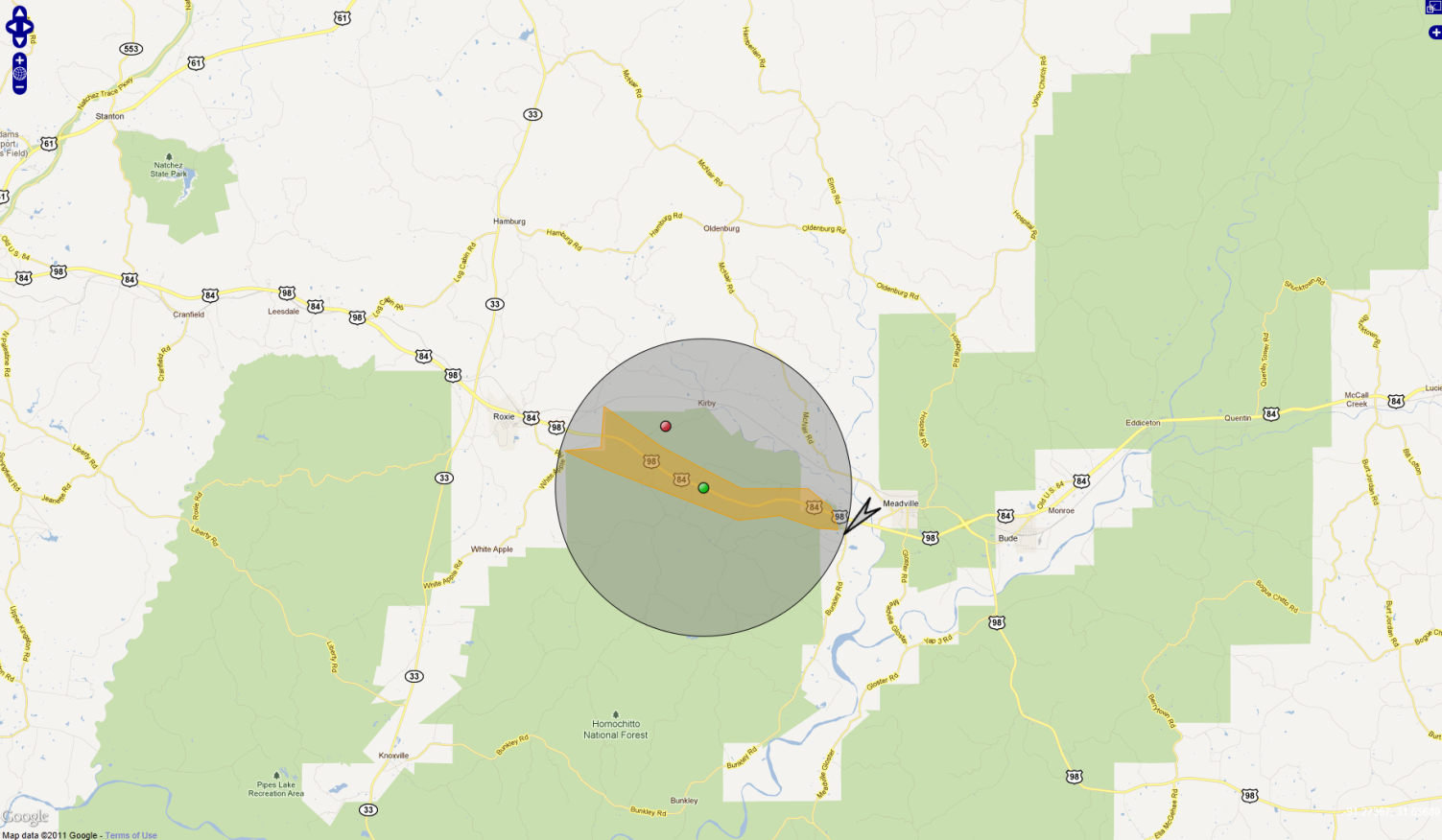 Along Highway 84
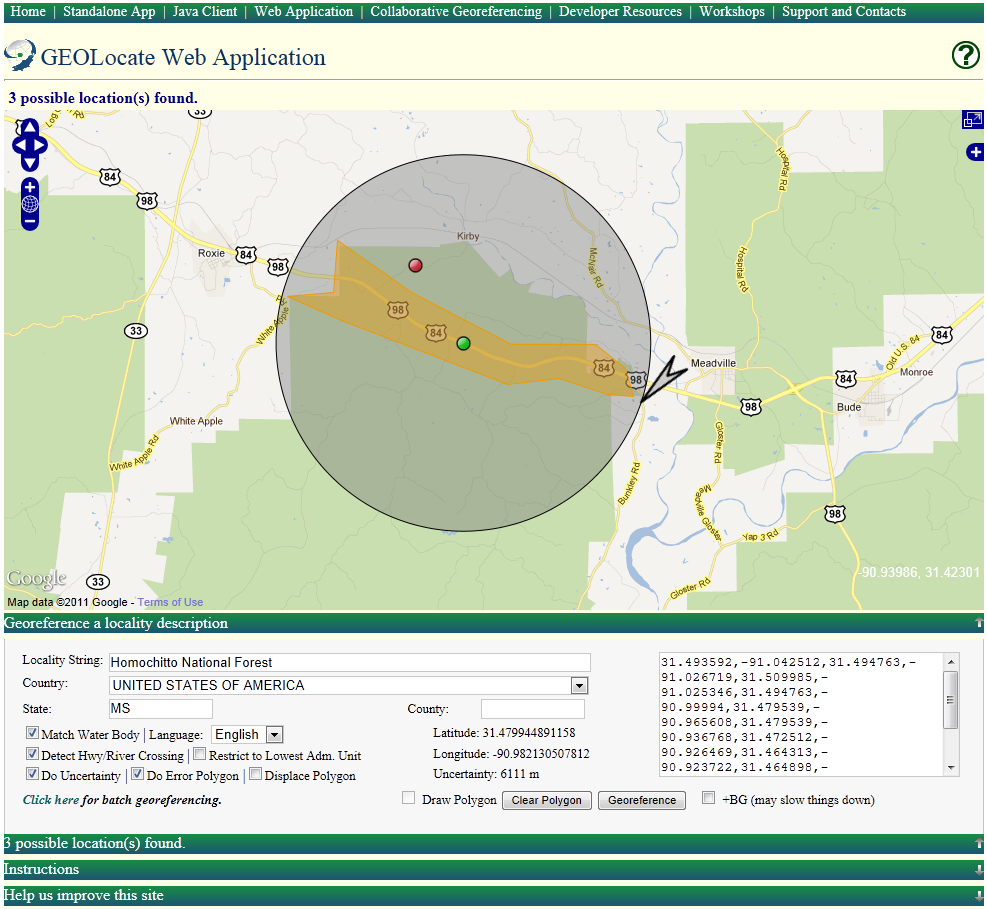 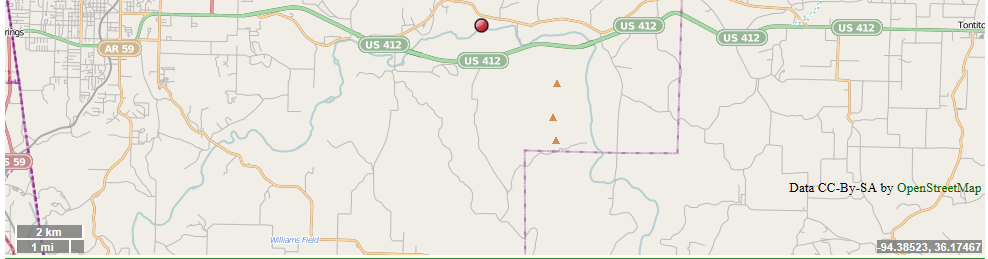 Batch Georeferencing
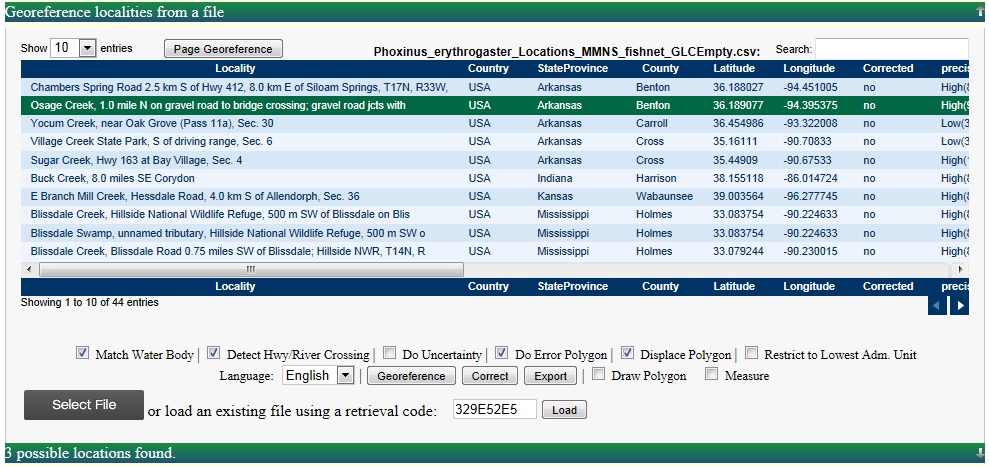 Collaborative Georeferencing: Sharing Data
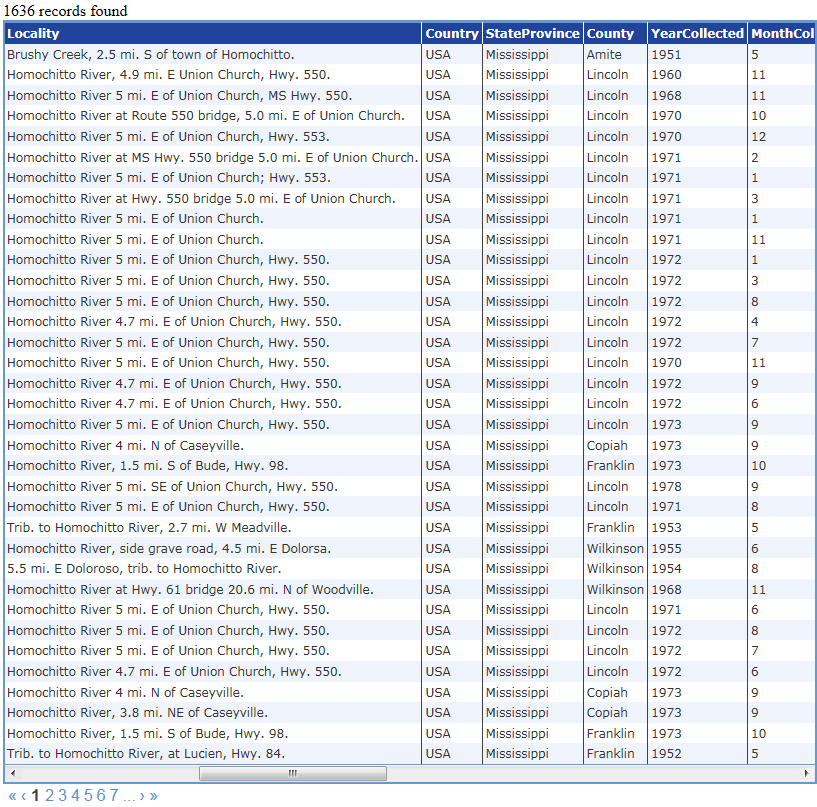 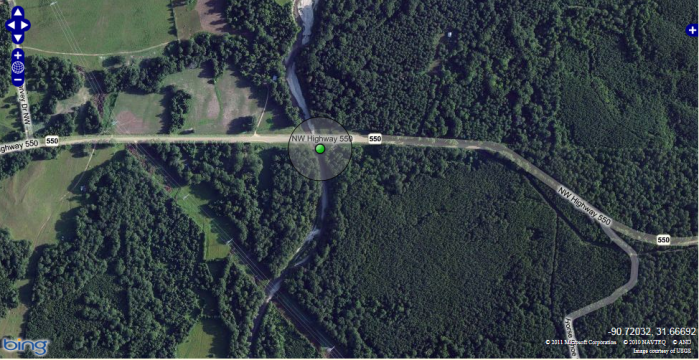 Collaborative Georeferencing: Distributed Workloads
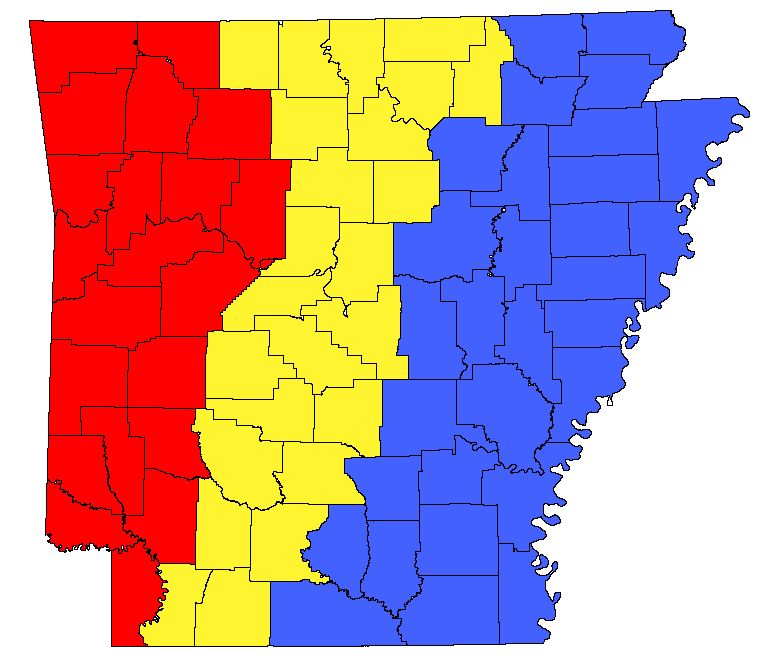 A Framework for Collaborative Georeferencing
DiGIR Service
Remote
Data Source
CSV Upload
Cache Update Web
Service
CoGe Web Portal Application
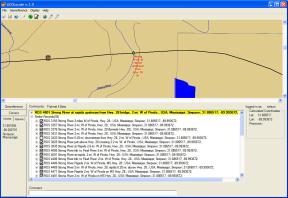 Data Retrieval Web
Service
Data Store
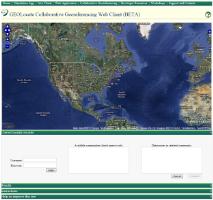 CoGe Client Application (Desktop or Web)
Record Processor
Insert Correction Web
Service
Georeferencing Web
Service
Collaborative Georeferencing Management Portal
Georeferencing Communities
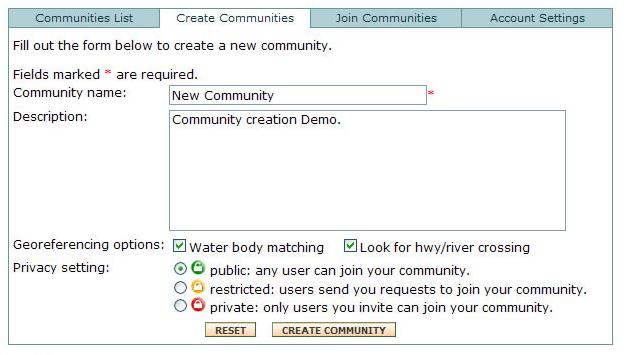 CreateCommunities
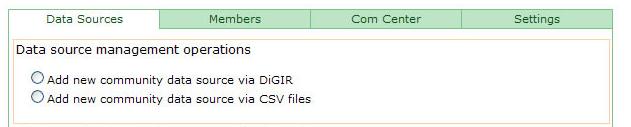 Data Sources
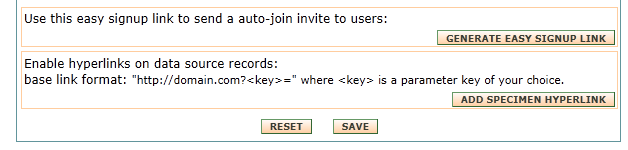 Add New Users & Link Out
Georeferencing Communities
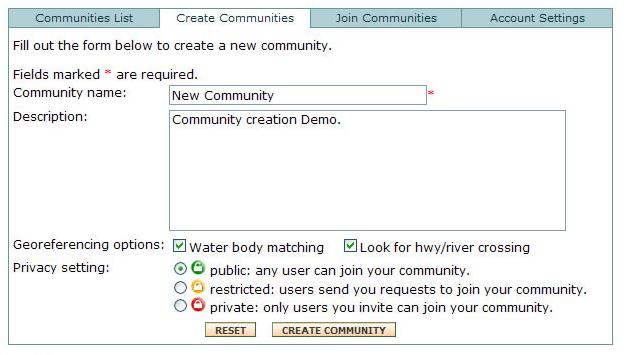 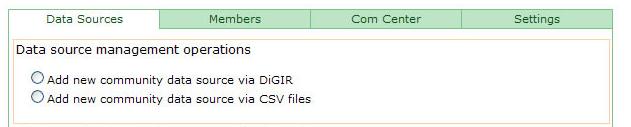 Data Sources
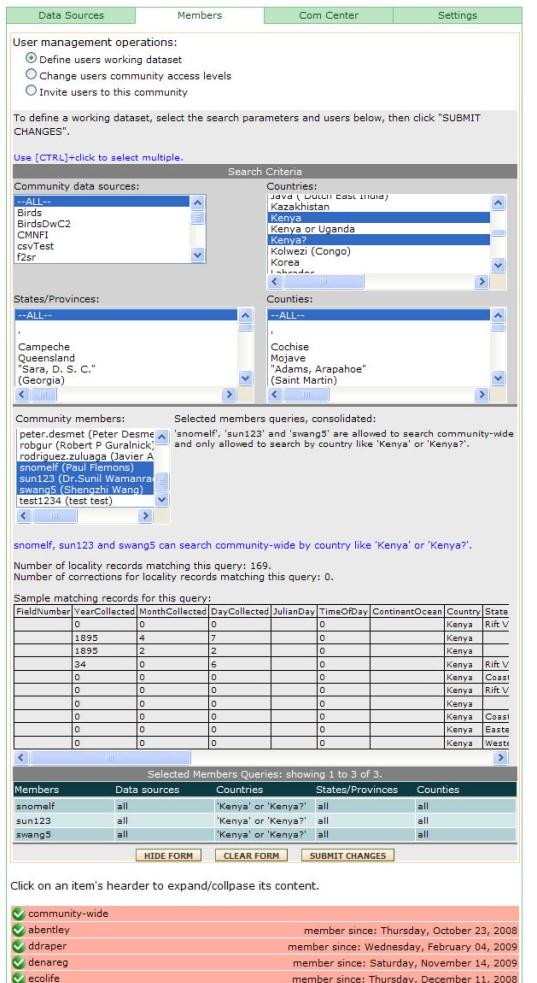 User Management:
Task Assignment
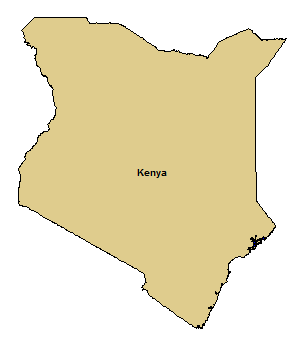 Assign all records from Kenya  to
experts on East African regions
Monitoring & Managing Progress
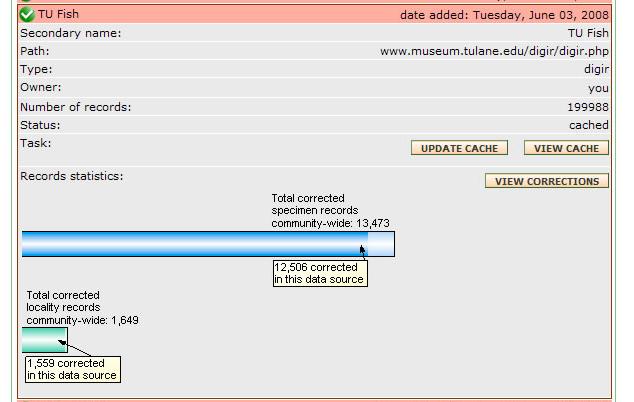 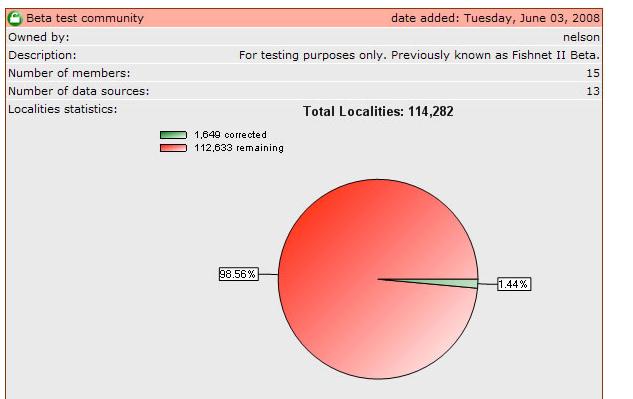 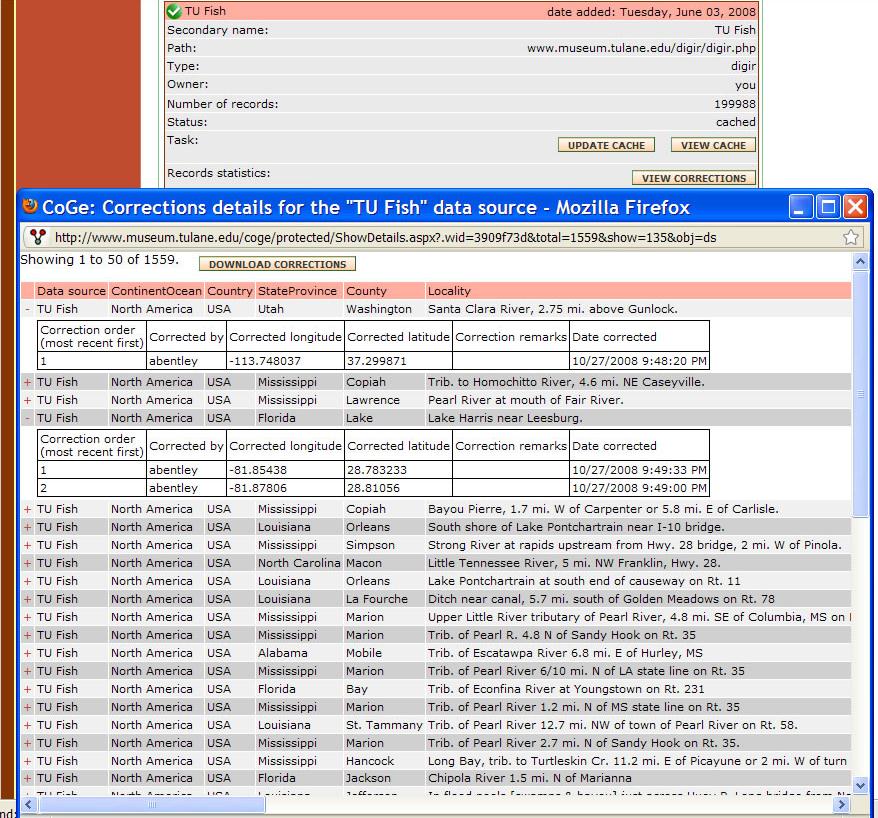 Data Repatriation
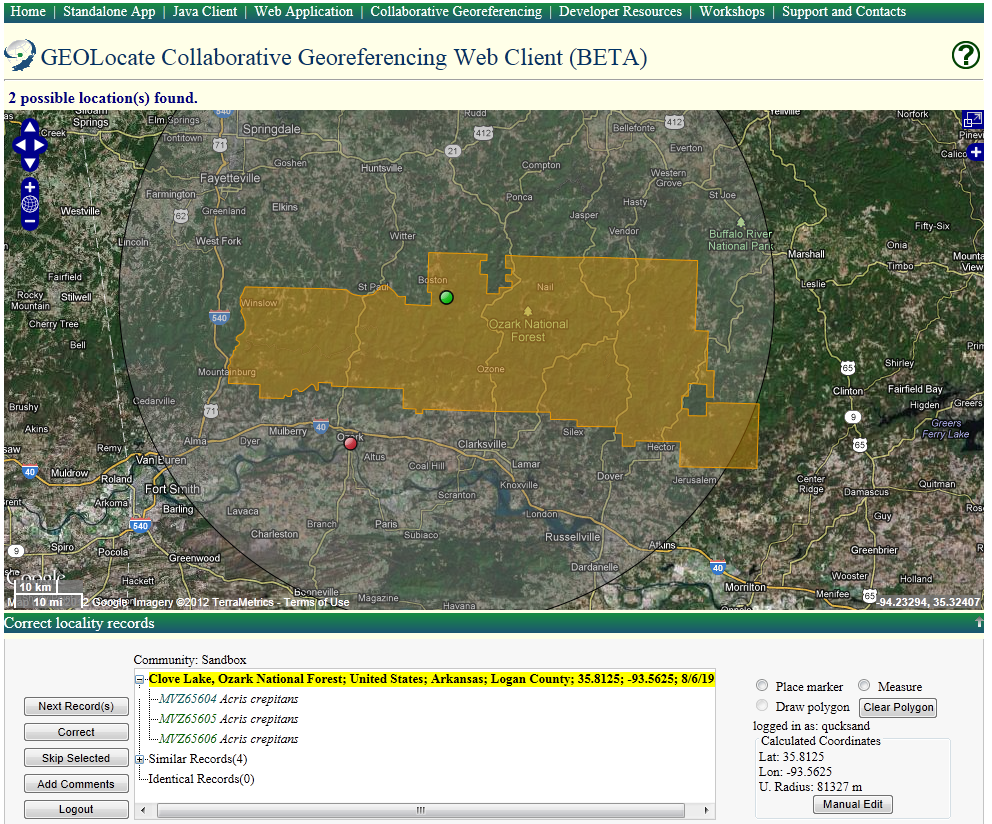 Collaborative Web Client
Optional Hyperlink
Interoperability
Embeddable Web Client
Georeferencing Web Services
Georeferencing Services:GEOLocate v2
SOAP & HTTP Get/Post
http://www.museum.tulane.edu/webservices/geolocatesvcv2/geolocatesvc.asmx
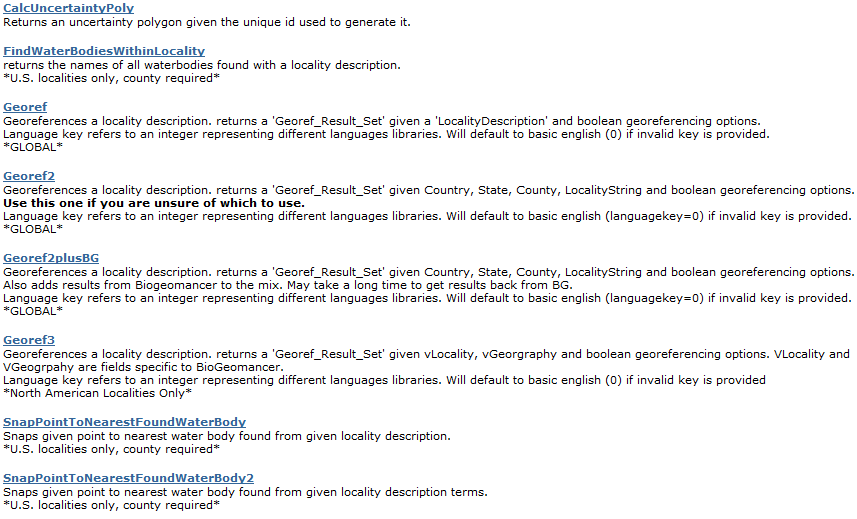 HTTP/1.1 200 OK
Content-Type: text/xml; charset=utf-8
Content-Length: length

<?xml version="1.0" encoding="utf-8"?>
<Georef_Result_Set xmlns="http://www.museum.tulane.edu/webservices/">
    <EngineVersion>string</EngineVersion>
    <NumResults>int</NumResults>
    <ExecutionTimems>double</ExecutionTimems>
    <ResultSet>
        <WGS84Coordinate>
            <Latitude>double</Latitude>
            <Longitude>double</Longitude>
        </WGS84Coordinate>
        <ParsePattern>string</ParsePattern>
        <Precision>string</Precision>
        <Score>int</Score>
        <UncertaintyRadiusMeters>string</UncertaintyRadiusMeters>
        <UncertaintyPolygon>string</UncertaintyPolygon>
        <ReferenceLocation>string</ReferenceLocation>
        <DisplacedDistanceMiles>double</DisplacedDistanceMiles>
        <DisplacedHeadingDegrees>double</DisplacedHeadingDegrees>
        <Debug>string</Debug>
    </ResultSet>
    <ResultSet>
       .
       .
       .
    </ResultSet>
</Georef_Result_Set>
Version 2 Get Response
georef2()
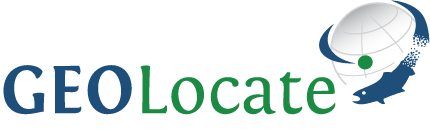 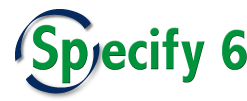 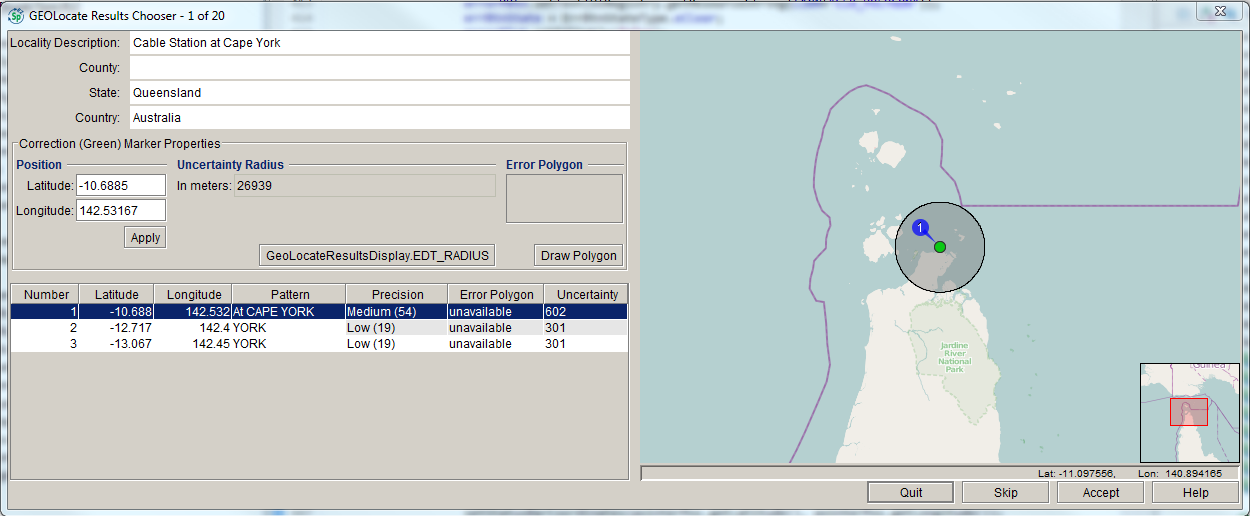 Application Service:Embeddable Client
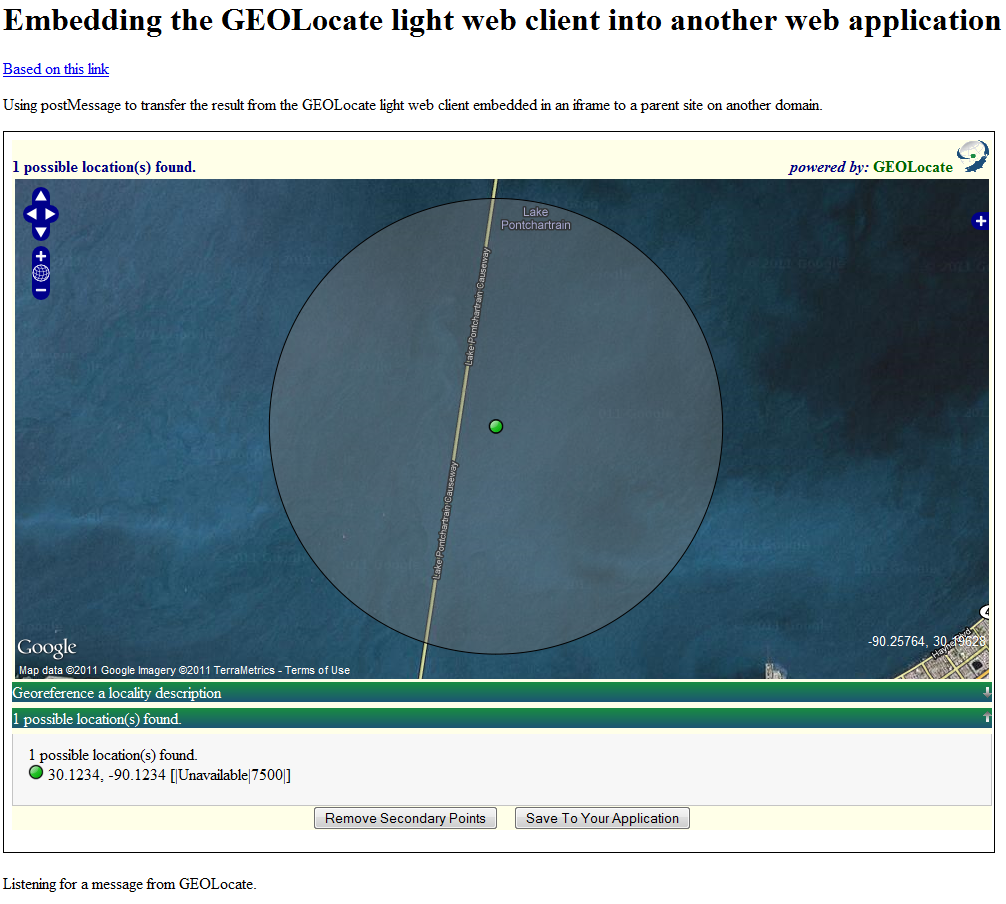 Lightweight web based client, specifically designed for embedding into other web applications.

 Requires JavaScript postMessage – compatible with all modern browsers.


Internet Explorer 8.0+
Firefox 3.0+
Safari 4.0+
Google Chrome 1.0+
Opera 9.5+
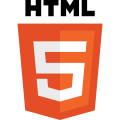 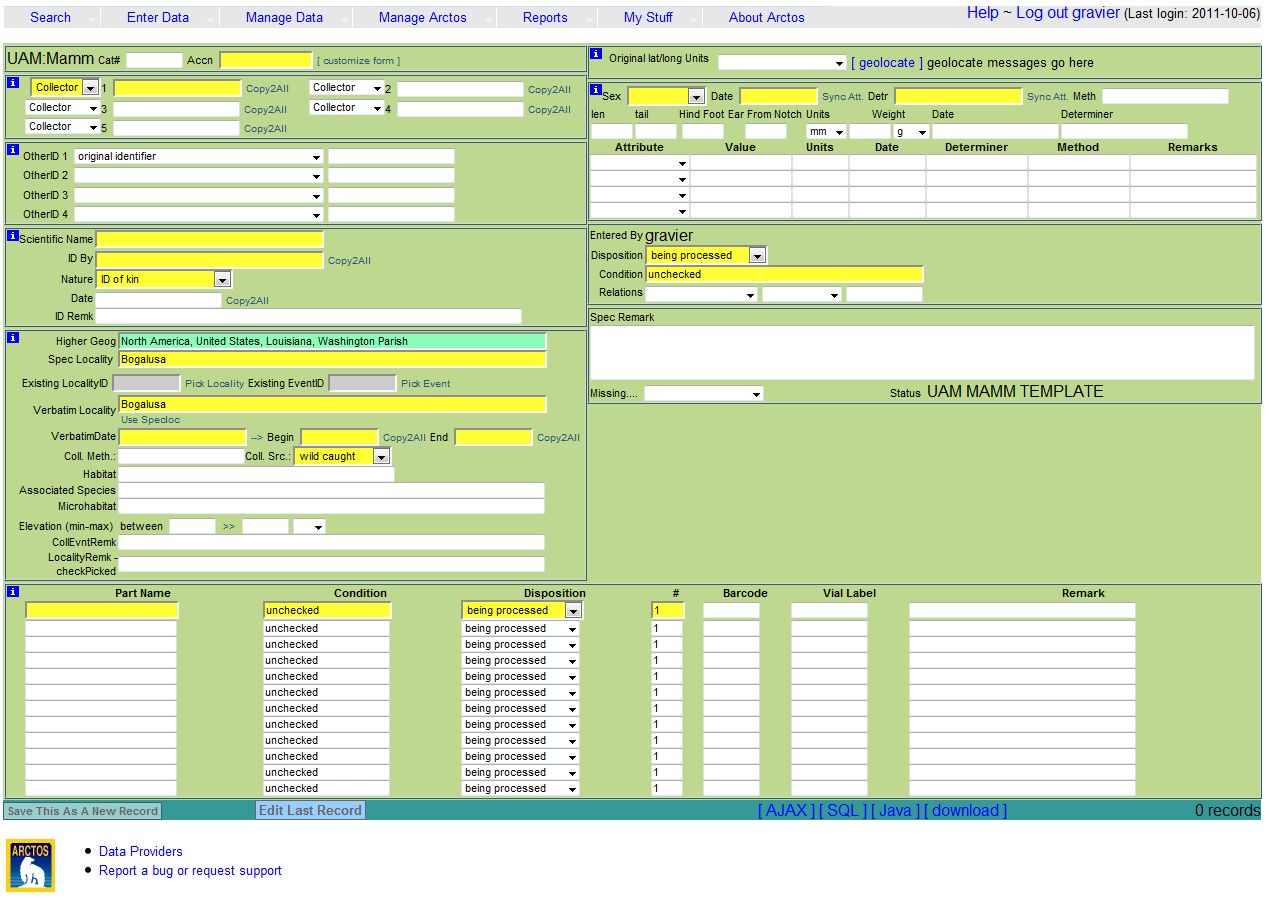 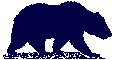 Arctos
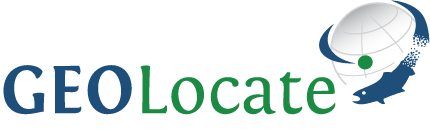 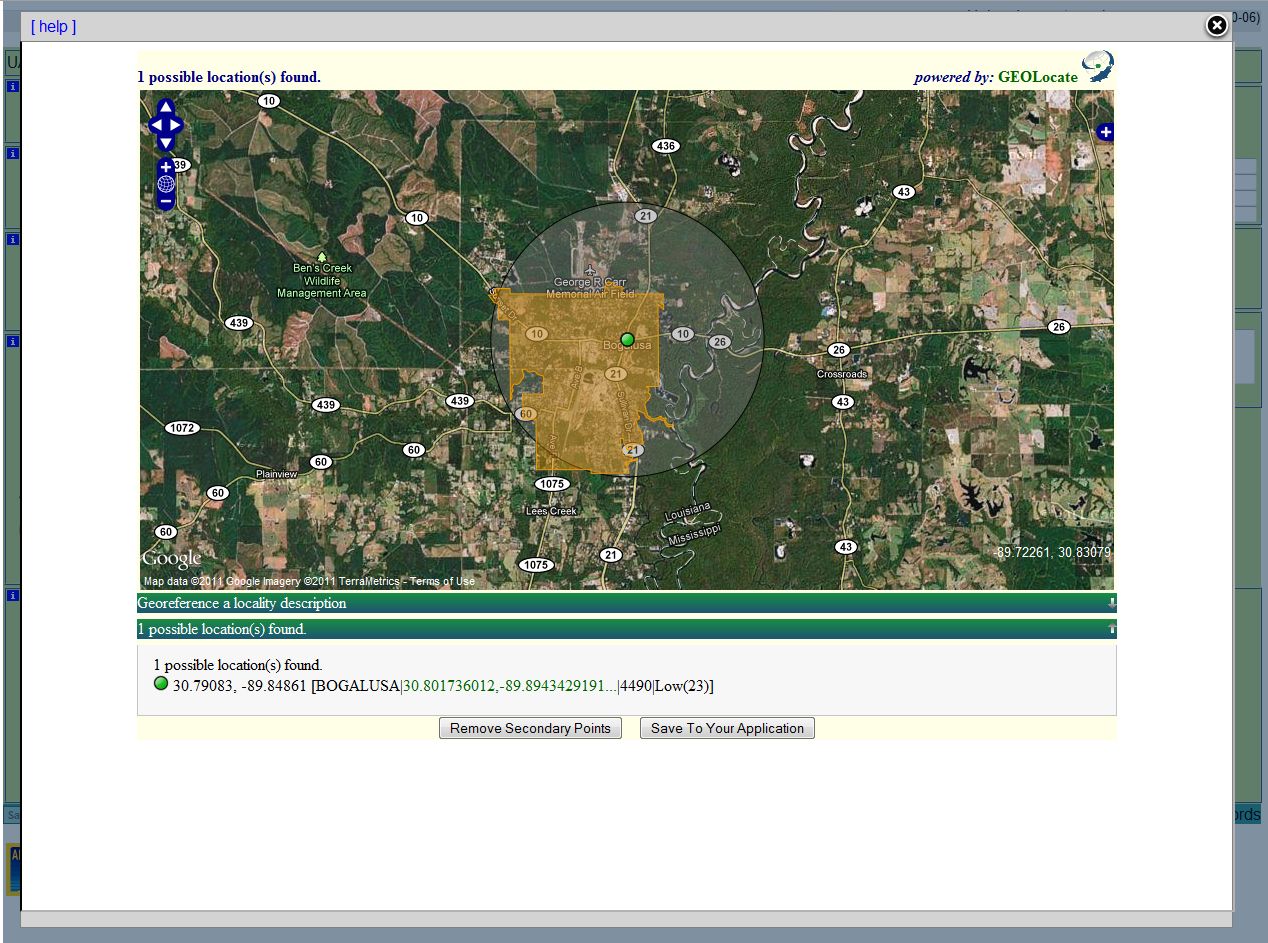 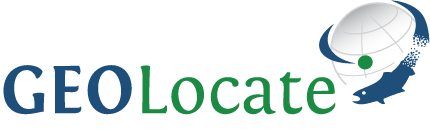 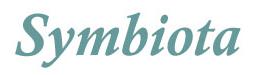 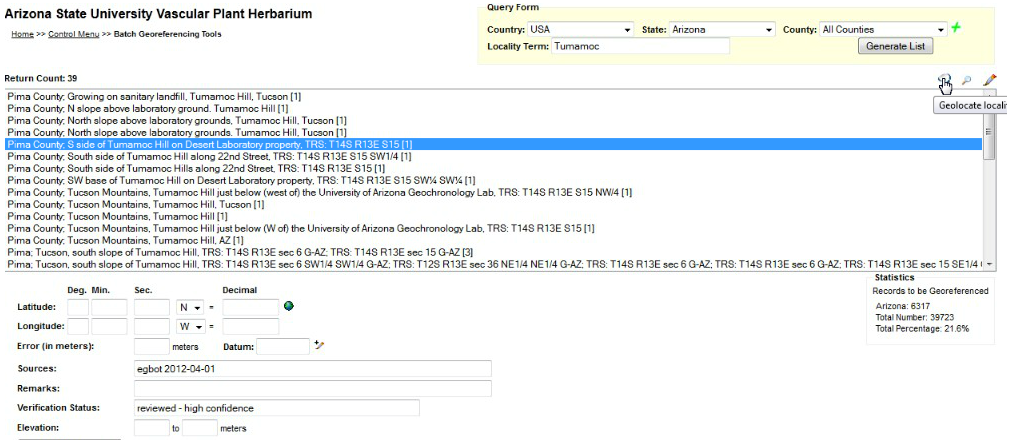 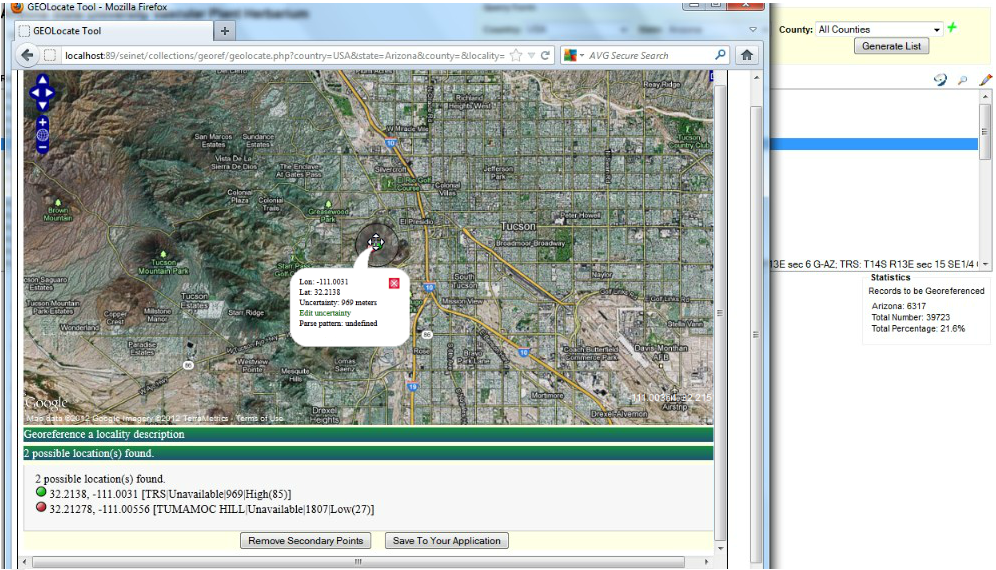 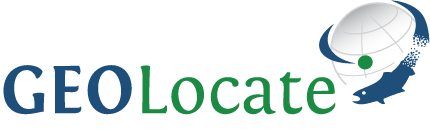 Excel
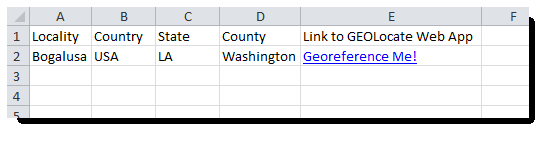 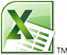 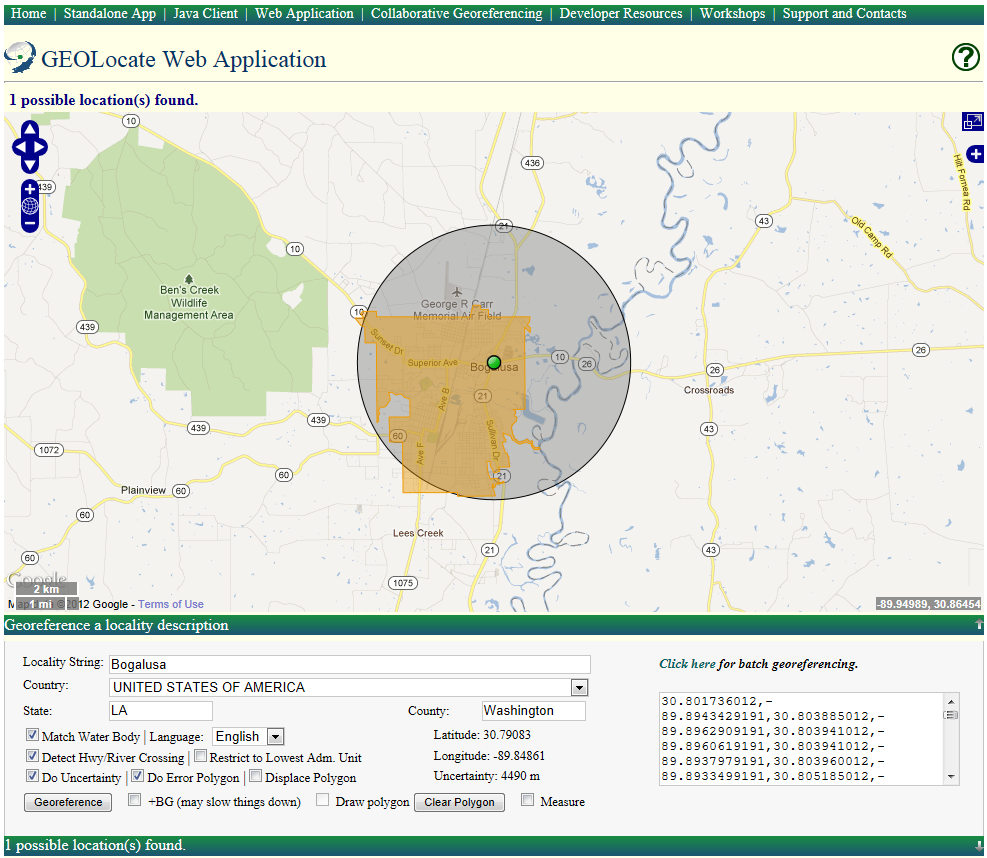 http://www.museum.tulane.edu/geolocate/web/WebGeoref.aspx?v=1&Country=USA&State=LA&County=Washington&Locality=Bogalusa&georef=run
Future Work: Broad Crowdsourcing
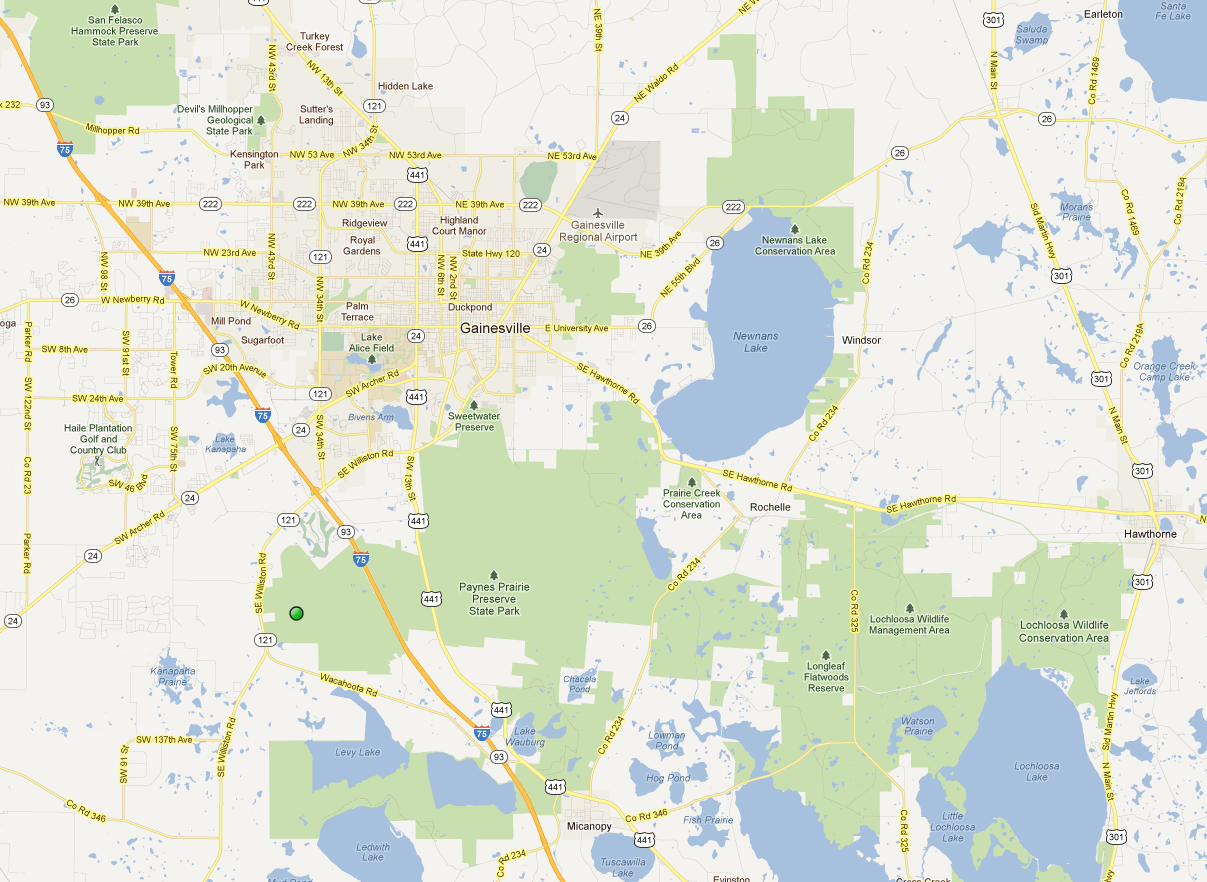 Paynes Prairie Preserve State Park, near Gainesville. Alachua; FL; USA
Clustering based upon spatial variance, uncertainties & user skill level.
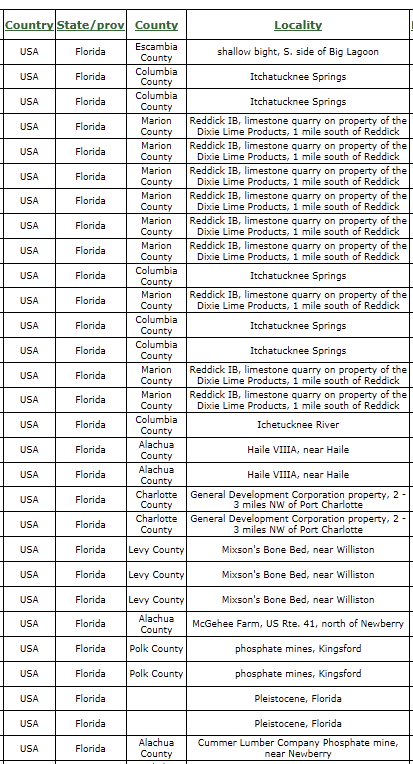 Paleontology Data: Gazetteers Needed?
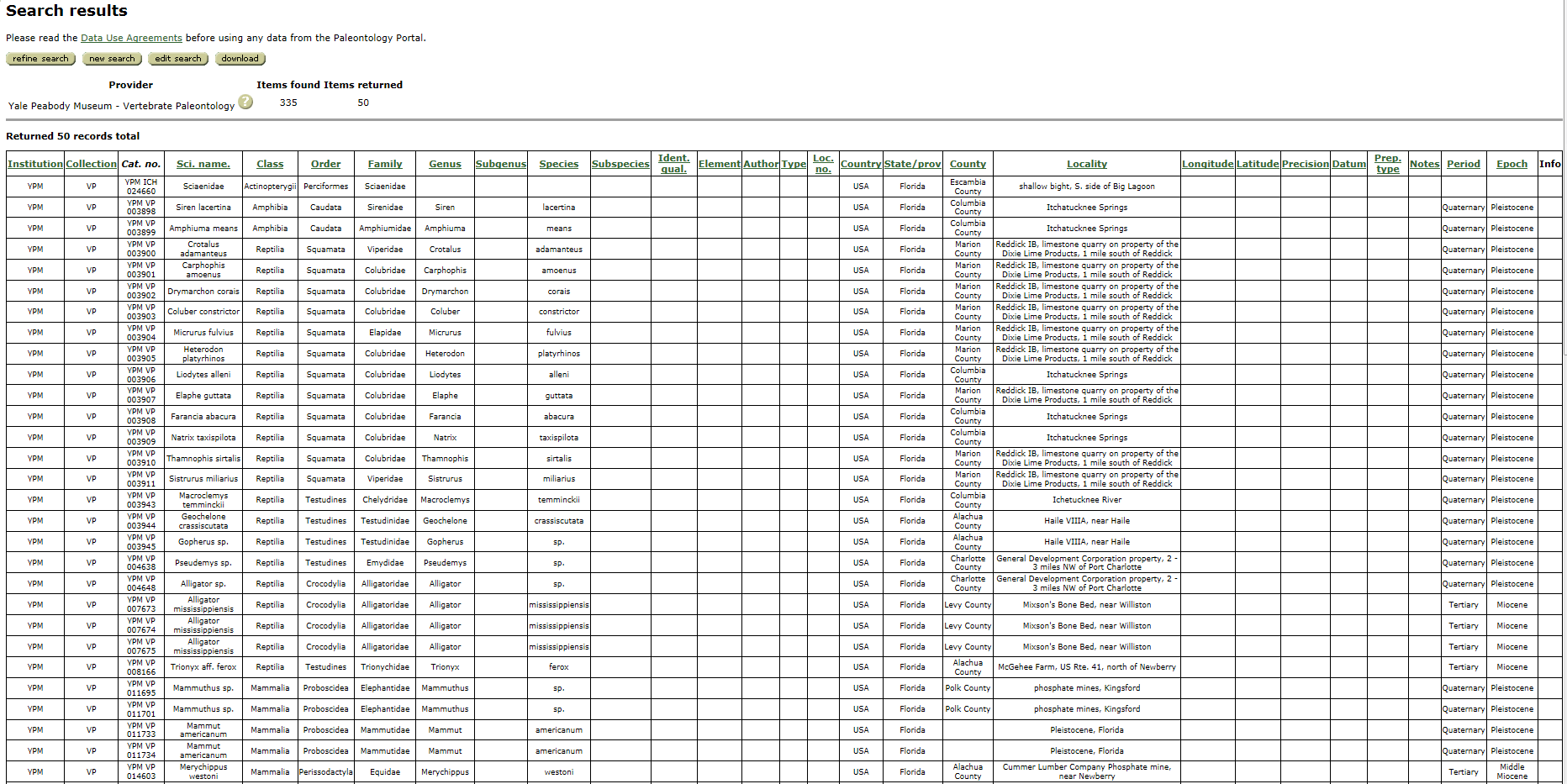 Paleontology Data: Base Layers Needed?
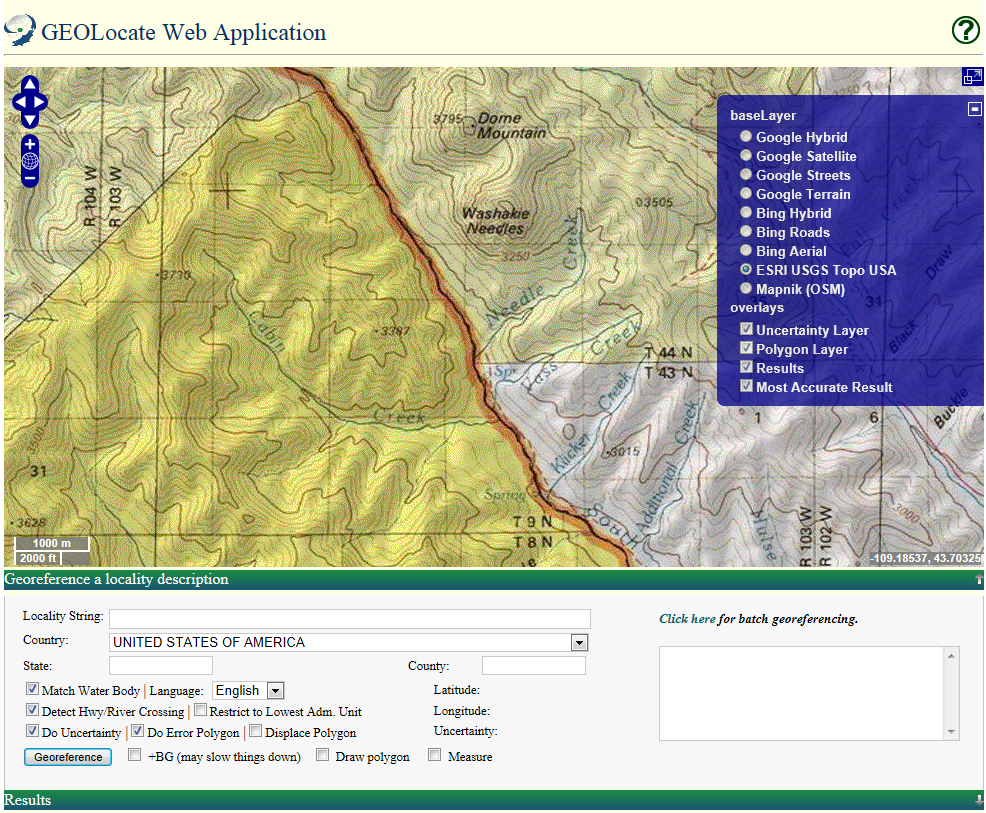